Публичные обсуждения результатов  правоприменительной практики при осуществлении контрольных функций 
за 1 квартал 2021 года
Руководитель Государственной службы Чувашской Республики по конкурентной политике и тарифам
Н.В. Колебанова
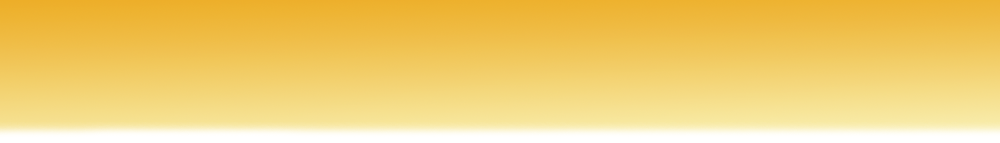 Количество проверок, проведенных Госслужбой Чувашии по конкурентной политике и тарифам, и их результаты, в ед.
2
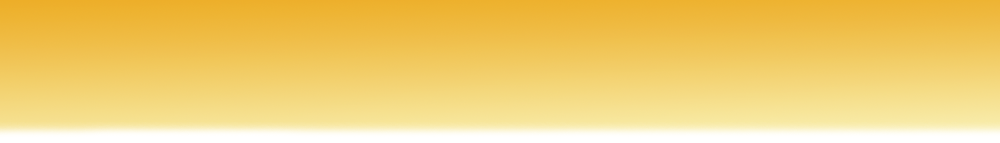 Структура выявленных нарушений по регулируемым      видам деятельности, в ед.
1 квартал 2021 года
1 квартал 2020 года
3
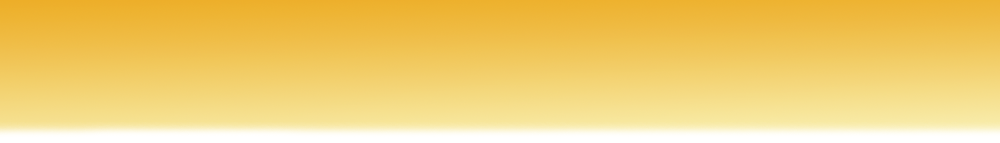 Структура выявленных в ходе проверок нарушений по событию,  ед.
Структура выявленных в ходе проверок нарушений по событию, ед.
4
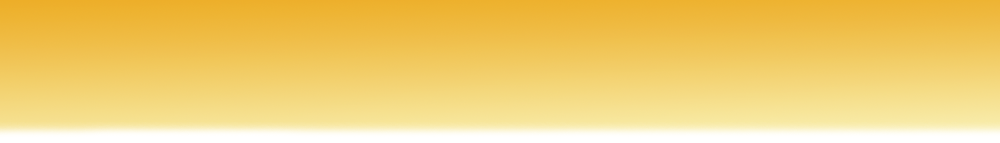 Размеры штрафов и административная ответственность, предусмотренная  КоАП России
Размеры штрафов и административная ответственность, предусмотренная  КоАП России
5
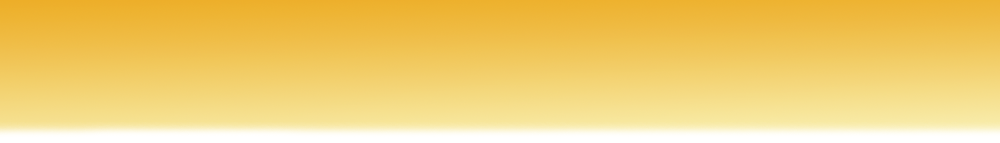 Информация о выданных предписаниях об устранении выявленных нарушений и привлечении к административной ответственности
1 квартал 2020 года
1 квартал 2021 года
Выдано предписаний всего, ед. - 5
Выдано предписаний всего, ед. - 1
в том числе в рамках проверок - 1
в том числе в рамках проверок - 3
Привлечено к административной ответственности за невыполнение предписаний
юридических лиц, ед. – не привлекались
юридических лиц, ед. – не привлекались
штрафы за невыполнение предписаний не назначались
штрафы за невыполнение предписаний не назначались
6
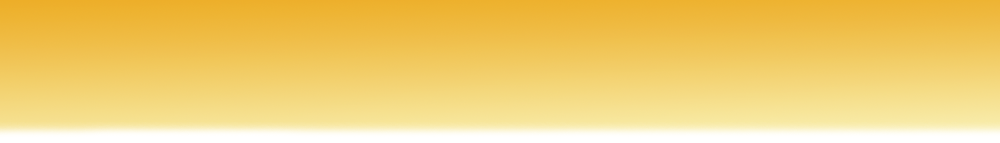 Количество административных дел, рассмотренных Госслужбой Чувашии по конкурентной политике и тарифам, ед.
1 квартал 
2021 года
1 квартал 
2020 года
7
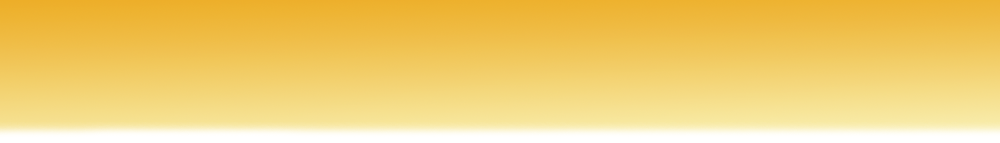 Количество правонарушителей, которым назначено наказание в виде административного штрафа, ед.
8
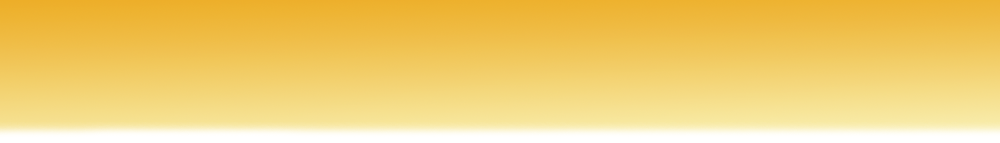 Суммы наложенных и уплаченных (взысканных) административных штрафов, тыс. руб.
9